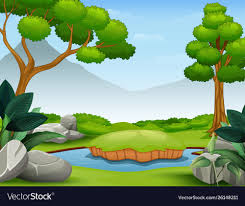 স্বাগতম
পরিচিতি
বইঃ কাওয়াইদুল লুগাতিল আরাবিয়্যাহ
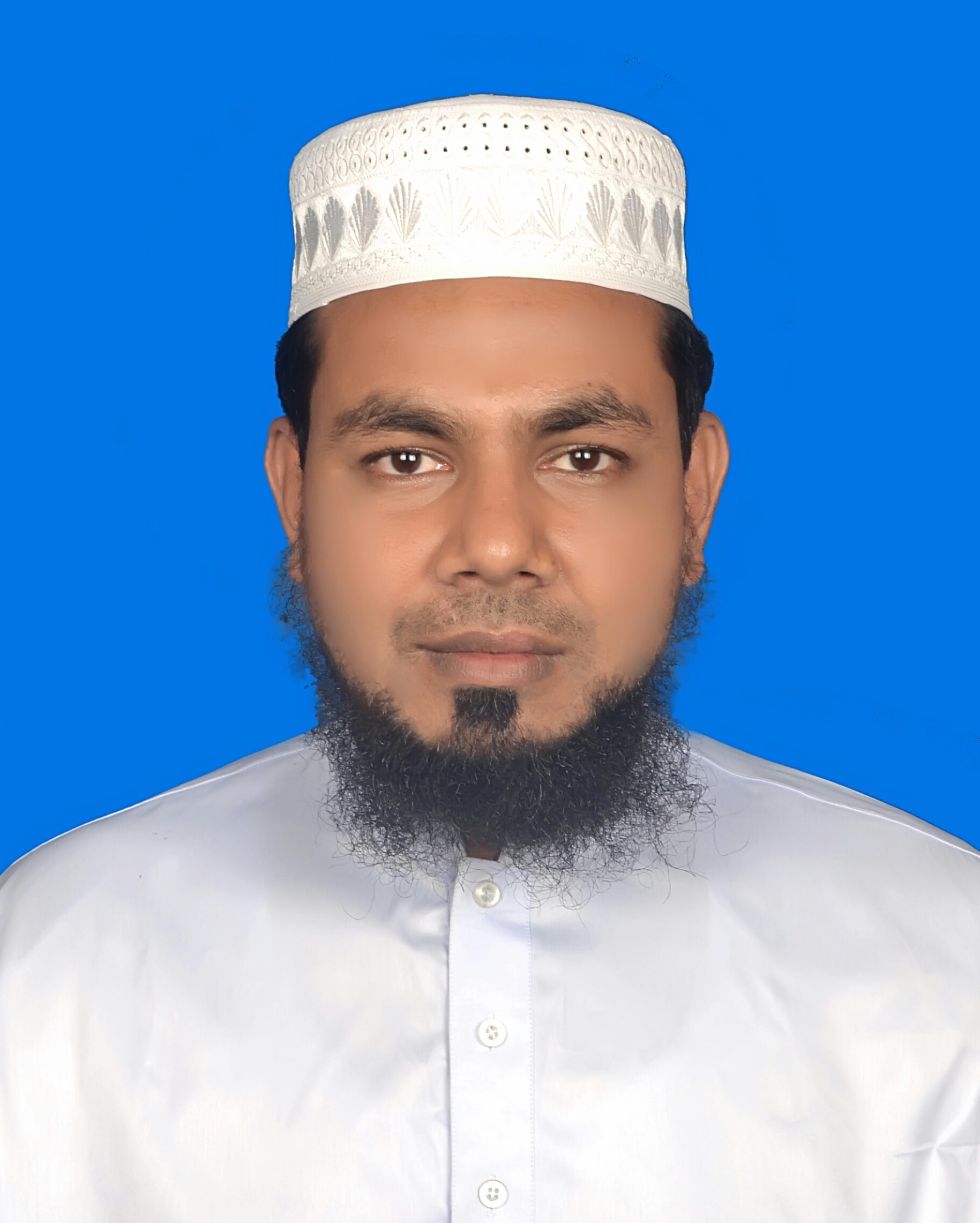 শ্রেণীঃ দাখিল অষ্টম
اَلْكِتَابُ: قَوَاعِدُاللُّغَةِ الْعَرَبِيَّةِ
اَلْوَحْدَةُ الُأُوْلَى
اَلصَّفُّ: اَلصَّفُّ الثّامِنُ لِلدَّاخِلُ
প্রথম ইউনিট
দ্বিতীয় পাঠ
اَلدَّرْسُ الثاني
মোঃ আসাদুল্লাহ
প্রভাষক (আরবি),
 দেবিপুর ইসলামিয়া ফাজিল (বি,এ) মাদরাসা,        
             তজুমদ্দিন,ভোলা .                      
  Mail. lecturerasad@yahoo.com
         মোবাইল- ০১৭১৪ ৭০ ২১ ৭৪
সময়ঃ ৪৫ মিনিট 
তারিখঃ ২৪/১০/২০২০
বর্ন
,
A B C D,
ا ب ت ث
অ আ  ই ঈ,
ক খ গ ঘ,
শব্দ
NEW - BOOK- PEN - CLASS
قَلَمٌ - صَفٌّ - كِتَابٌ - جَدِيْدٌ
নতুন – বই – কলম – শ্রেণী
তাহলে আজকের পাঠ হল.................
শব্দ বাاَلْكَلِمَةُ   এর পরিচয়
শিখনফল
এই পাঠ শেষে শিক্ষার্থীরা.....................
اَلْكَلِمَةُ   এর অর্থ কী তা বলতে পারবে ।
  اَلْكَلِمَةُ  এর পরিচয় বর্ণনা করতে পারবে ।
 اَلْكَلِمَةُ এর প্রকার লিখতে পারবে ।
اَلْكَلِمَةُ  এর পরিচয় :
اَلْكَلِمَةُ  শব্দটি একবচন বহুবচনে كَلِمَاتٌ      ও كلْمٌ , শব্দটি كلْمٌ থেকে নির্গত এর অর্থ  :
শব্দ
কথা
আহত করা
আঘাত করা
জখম করা
اَلْكَلِمَةُ  এর পারিভাষিক অর্থ : 
নাহু শাস্ত্রের ভাষায়-
اَلْكَلِمَةُ لَفْظٌ وُضِعَ لِمَعْنًي مُفْرَدٍ   
 অর্থাৎ  اَلْكَلِمَةُ এমন শব্দ, যাকে একক অর্থ বোঝানোর জন্য গঠন করা হয়েছে ।
      যেমন=  زَيْدٌ   (যায়েদ),   كِتَاَبٌ   (বই), يَذْهَبُ   (সে যাবে),
একক কাজ
اَلْكَلِمَةُ    শব্দের শাব্দিক অর্থ লিখ..................
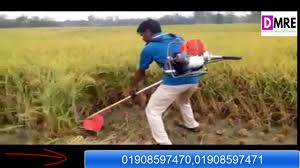 اَلْكَلِمَةُ শব্দের অর্থঃ  
শব্দ 
কথা 
জখম
اَلْكَلِمَةُ এর প্রকারভেদঃ
اَلْكَلِمَةُ তিন প্রকারঃ যথা………………
اِسْم     (বিশেষ্য) যেমন=  زَيْدٌ   (যায়েদ).
 فِعْل      (ক্রিয়া)  যেমন=     كِتَاَبٌ   (বই).
 حَرْف    (অব্যয়)  যেমন= يَذْهَبُ   (সে যাবে).
اِسْم - এর পরিচয়ঃ
اسم এর শাব্দিক অর্থঃ   اسم শব্দটি একবচন।বহুবচনে اسماء  অর্থ- 
নাম, 
 চিহ্ন,
  বিশেষ্য
  উচ্চ হওয়া ইত্যাদি ।
নাহুশাস্ত্রের পরিভাষায় اِسْم হল-

الاسم كلمة تدل على معنى في نفسها غير مقترن بأحد الأزمنة الثلاثة ، أعني  الماضي والحال والأستقبالز
পারিভাষিক অর্থঃ  
যে كَلِمَةঅন্য কোনো كَلِمَةُএর সাহায্য ছাড়াই নিজের অর্থ নিজে প্রকাশ করতে পারে এবং তার অর্থের মধ্যে অতীত, বর্তমান, ও ভবিষ্যত-তিন কালের কোনো কাল পাওয়া যায় না, তাকে اسم  বলে।

যেমনঃ   مكة ,يوم ,عالم ,جاهل ,خالد ইত্যাদি।
জোড়ায় কাজ
নিচের বাক্যগুলো থেকে  –  اِسْمٌ বের কর ………
ذَهَبَ الطَّالِبُ اِليَ اَلْمَدْرَسَةِ وَ لَعِبَ مَعَ زَيْدٌ فِيْ الْمَيْدَانِ
= اِسْمٌ
الطَّالِبُ
 اَلْمَدْرَسَةِ 
زَيْد
الْمَيْدَان
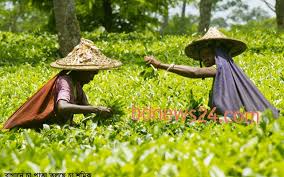 মূল্যায়ন
১।
اَلْكَلِمَةُ এর কত প্রকার লিখ ।
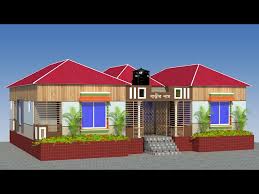 বাড়ীর কাজ
১।
اَلْكَلِمَةُ এর পারিভাষিক অর্থ লিখ ।
ধন্যবাদ